1955 Dewitt dehawk state runner-up track team
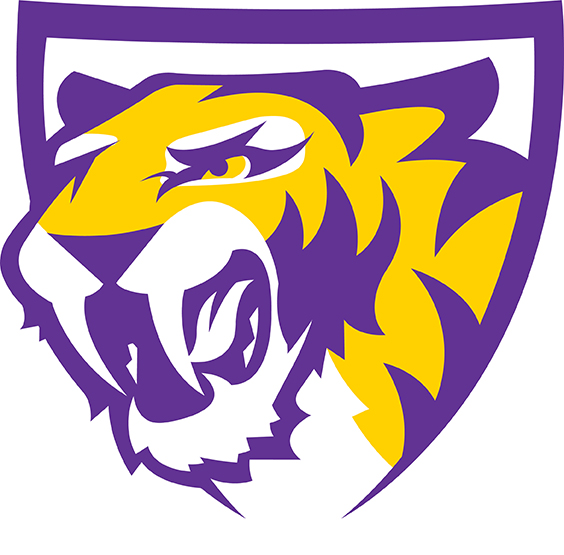 Central Dewitt Hall of Fame 
Induction Class 2015
Inducted for Outstanding Contributions as  a team/group of Central High School
Biography
With 18 Letterman and 10 seniors, the 1955 team would go from what Coach Birney predicted as “fair runners” to “the hardest working bunch he had ever had” by the end of the season. The team would finish as Runner-up in the State in Class B field.  The team won 5 meets during the year as well as the Davenport Relays, Fulton Relays, Morrison Relays and District meet.  They finished second at the Ilowa meet, the Gateway Classic and the State meet.  At State the 880 Relay would finish second and the 400 Relay third with team members:  Chuck Runge, Glen McCulloh, Bill Warnecke and Bill Dohrmann. The 2-mile Relay would take 4th at State behind Richard Fell, Don Metzger, Allan Godard and Allan Kluever. The Mile Relay of McCulloh, Warnecke, Frank Greve and Jerry Noel would take 4th.  Individually they were outstanding as well.  Richard Harring, a Nile Kinnick Scholar would take 2nd at State in the FB throw and Discus.  David Drew would also finish as Runner-up in the Mile while breaking an Ilowa record that year at 4:33.5 and the best Class B time in the State.  Richard Fell would finish 4th in the Half Mile and Chuck Runge would finish 5th that year in the 220 Yard Dash.
Article from the Observer
They were not an overly large group and their head coach often bemoaned his squad’s troubles in the field events.But one thing was certain about the 1955 DeWitt High School track team.Nobody worked harder. Boasting 18 lettermen – including nine seniors – the DeHawks were dominant during the spring, finishing no worse than second in any outdoor meet.
	That included the state meet as well, as DeWitt earned its second runner-up finish of the decade in the Class B competition held in Des Moines. It was a finish built on plenty of hard work, as head coach Harold Birney was quick to point out. “(This is) the hardest working bunch I’ve ever had,” Birney said after the DeHawks’ performance at state. “The kids developed faster than I thought they would, resulting in a better season than I expected.”
	Expectations were tempered early despite the DeHawks finishing eighth at the state indoor meet – highlighted by an indoor state title from the two-mile relay team of Alan Kluever, David Drew, Don Metzger and Dick Fell – and then opening their outdoor campaign with a rout of Bettendorf and Maquoketa in a triangular. “We’re fair runners, but we lack balance in the field events,” Birney said after the opener. “Our running should improve with warmer weather and we should have a pretty good team.”
The Observer (cont.)
Birney was right on both counts. The DeHawks excelled in the events on the track and it made DeWitt a really good team. The squad ran to its fourth straight title at Fulton – downing 25 other squads – thanks to four titles, including a record-breaking performance by the 880-yard relay team of Bill Warnecke, Bill Dohrmann, Chuck Runge and Glen McCulloh, who clocked in at 1:36.10.
	Two other relays – the sprint medley (Runge, Donn Williams, Don Appleby and Dohrmann) and distance medley (Jerry Noel, Appleby, Fell and Drew) – also ran to titles, while Runge leapt 19-8.75 in the broad jump. DeWitt added two more records on their way to the Class B title at the Davenport Relays.  The 880-relay team – Runge, McCulloh, Warnecke and Dohrmann – cut nearly two seconds off their time at Fulton, while the two-mile relay squad (Kluever, Drew, Metzger and Fell) added their own record and ended up earning a spot at the Drake Relays.
	Before the state meet itself, the DeHawks finished second in just two major meets. They finished just .25 points behind Princeton (Ill.) at the Gateway Classic in Clinton and took second at the Illowa Conference meet behind Morrison (Ill.) despite a track record time of 4:33.60 by Drew in the mile run. Even so, DeWitt rolled to a district title, qualifying in 12 different events for state. It was that same balance that helped the DeHawks claim
The Observer (cont.)
second with 29 points despite not producing a state titlist. Lake City (now South Central Calhoun) won the crown with 33.5 points, while Manson (now Manson-Northwest Webster) was third.DeWitt had four second-place finishes at the meet. The 880-yard relay team finished off its huge year with one, while Drew earned his own in the mile run.
	The final two runner-up finishes came in, of all things, the field events, where the DeHawks’ lack of depth often forced them to make up ground in the team standings. Senior Richard Harring, though, finished second in both the discus and football throw.	The 440-yard relay team took third, while Fell and the mile and two-mile relay teams all finished fourth (Runge wrapped up DeWitt’s scoring with a fifth in the 220-yard dash). The runner-up finish proved to be the start of a second run of state success for the DeHawks. DeWitt earned another runner-up finish in 1956 and then won its third title of the decade in 1957. It was the passion of the 1955 bunch – Don Appleby, Gary Blondell, Roger Christensen, Bill Dohrmann, David Drew, Richard Fell, Allan Godard, Frank Greve, Jerry Griep, Richard Harring, Ronald Howes, Jon Hulting, Allan Kluever, Glen McCulloh, Don Metzger, Jerry Noel, Chuck Runge, Bill Warnecke, Louis Wilcox, Donn Williams and Larry Williams – however that got the ball rolling. “I’ve never had a better running team,” Birney said after the state meet, “nor a group that showed more interest.”
Induction speech
Inducted for Outstanding Contributions as a Team 
The Observer once reported that people in town had gone “track crazy” after a decade of dominance by our track and field team winning 5 Ilowa Championships, 1 Outdoor Title, 2 Indoor Titles and 2 Runner-up State finishes during that time. With 18 Letterman and 10 seniors, the 1955 team would go from what Coach Birney predicted as “fair runners” to “the hardest working bunch he had ever had” by the end of the season. He also said he had “never had a better running team or a group that showed more interest” which was a significant statement by a Hall of Fame coach who would add to our track legacy that year.  The 1955 team would finish 8th in the Indoor meet but finish as Runner-up at the Outdoor State meet in the Class B field, 6 ½ points behind Lake City, running in Des Moines. The DeHawk Track program had become a dynasty and this year qualified 13 events to State while dominating the competition during the regular season. What is most impressive to me was that the team had 94 members on the squad at one point, which was 5 out of every 6 boys in the school! Incredible especially considering the program was known to be “all work and no fun”! The team won 5 triangular or dual meets during the year including a 74-53 win over Bettendorf. The team won the Davenport Relays, Fulton Relays, Morrison Relays and District meet. They would finish second at the Ilowa meet, Gateway Classic and the State meet. At the State meet,
Speech (cont.) & video
the 880 & 400 relay teams were made up of the same members: Chuck Runge, Glenn McCulloh, Bill Warnecke and Bill Dohrmann. 
The 880 was 2nd at State while breaking the second oldest record not once but twice at the Jesse Day Relays by 5 ½ seconds and setting a new Fulton Relay record during the season. The 440 would finish 3rd at State. The 2-mile Relay would take 4th at State behind Richard Fell, Don Metzger, Alan Godard and Allan Kluever. They would also break the Davenport Relay record set by the 42’ DeWitt team by 6 seconds that season as well as the Fulton record. The Mile Relay of McCulloh, Warnecke, Frank Greve and Jerry Noel would take 4th at State. Beyond sports and championships these guys were solid students who went on to become solid men in their communities and experience even more success later in life. I love communicating with them in person, by email or phone still sensing the passion these guys have for their team. Team members & families are here from that team, some traveling a great distance to attend tonight.  As I read the names of members of the team, would that individual or family representative please step forward and receive your plaque and would any of the family in attendance please stand and be recognized as I read that name.  (George Pickup) Please help me welcome the newest members of the Central DeWitt High School Hall of Fame, 2015 inductees… the 1955 Boys Track Team.
Speech (cont.) & video
Coach Harold Birney, Don Appleby, Gary Blondell, Roger Christensen, Bill Dohrmann, David Drew, Richard Fell, Allan Godard, Frank Greve, Jerry Griep, Richard Harring, Ronald Howes, Jon Hulting, Allan Kluever, Glenn McCulloh, Don Metzger, Jerry Noel, Chuck Runge, Bill Warnecke, Louis Wilcox, Donn Williams, Larry Williams		
We have Glenn McCulloh and Allan Kluever, who would like to say a few words on behalf of the 1955 team… Gentelmen…